WATER WARNING
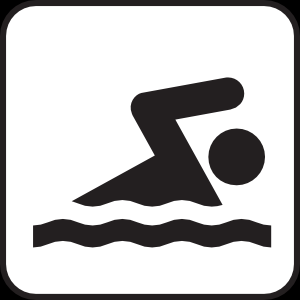 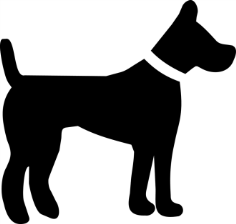 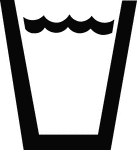 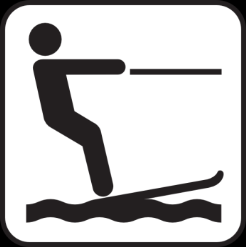 AVOID CONTACT WITH THE WATER
This water contains a blue-green algal bloom that can be harmful to humans and pets.
For your safety:
Do not swim, waterski, or tube in the water 
Avoid swallowing water 
Stay away from areas of scum when boating
Contact your healthcare provider or veterinarian if you or your pet become sick after swimming. 
For more information call: xxx-xxx-xxxx
Insert your logo